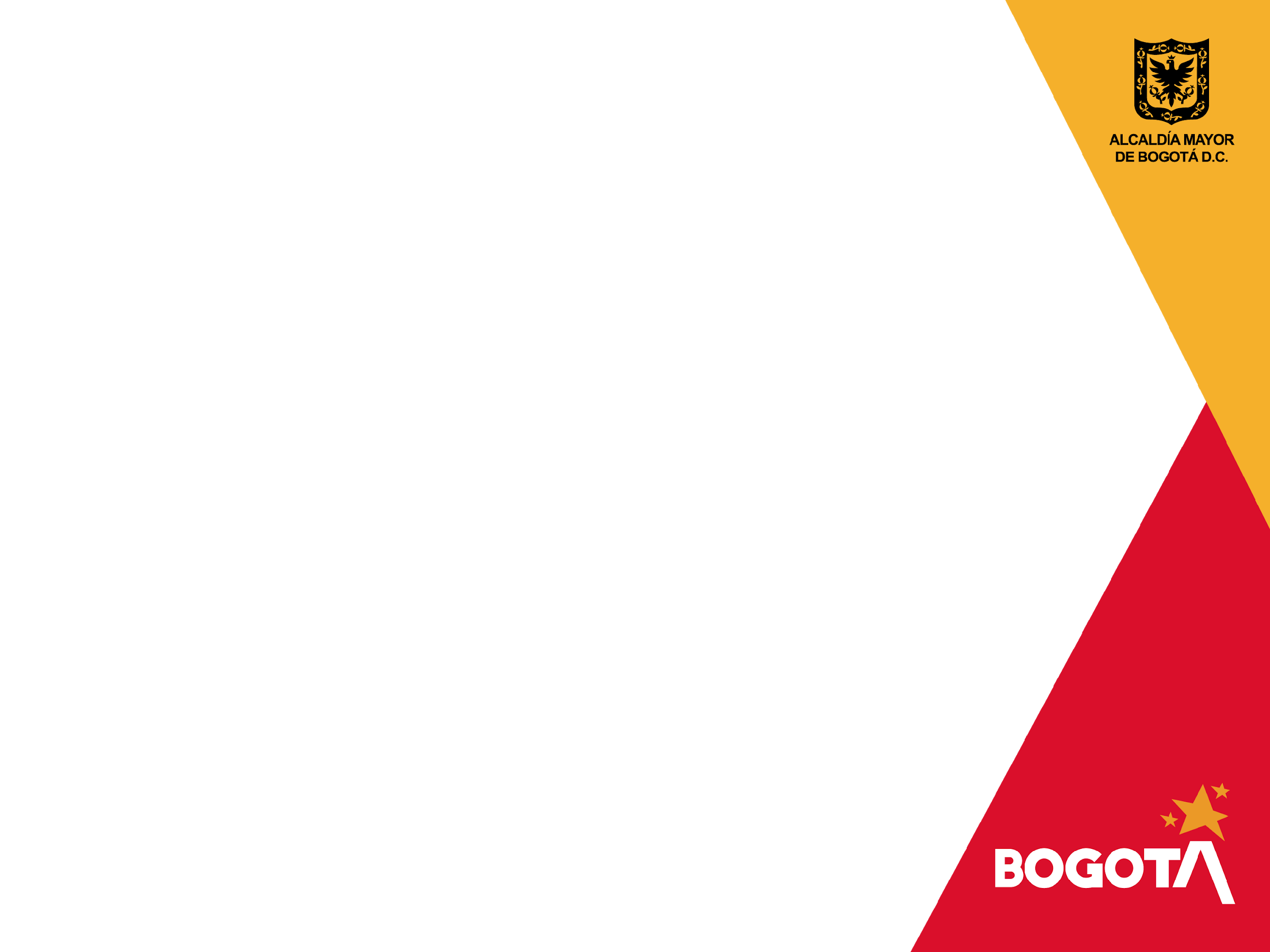 Cultura, Arte y Ciudadanía.
Consumo Cultural





Bogotá, Diciembre 21 de 2020
Ficha Técnica
#YoMeQuedoEnCasa
Nota: Este informe atiende los lineamientos de la norma ISO 20252:2012
Nota para el lector:
La dirección de investigación y diseño de formularios ha sido liderado por la Secretaría de Cultura, Recreación y Deporte en cabeza de la Dirección de Cultura Ciudadana.

Los operativos de campo han contado con el apoyo de la Secretaría General, Secretaría de Seguridad, Secretaría de Planeación y Secretaría de la Mujer, Empresa de Teléfonos de Bogotá - ETB y Open Society.

El levantamiento de la información telefónica se ha realizado por parte de la ETB y Línea 195, así como por DATEXCO y Centro Nacional de Consultoría – CNC y Brandstrat
Nota metodológica:
Las desagregaciones realizadas (estrato, subred,  localidad u otros) solo se muestran en esta presentación si tienen datos relevantes, que complementen o permitan ilustrar situaciones de relevancia en el seguimiento.
En algunos casos, se mantienen datos y gráficas de una sola aplicación, que por su valor informativo vale la pena mantenerla.
En algunos casos la información de Ns/Nr es suprimida de las gráficas que se presentan.
Distribución de la muestra por Subred
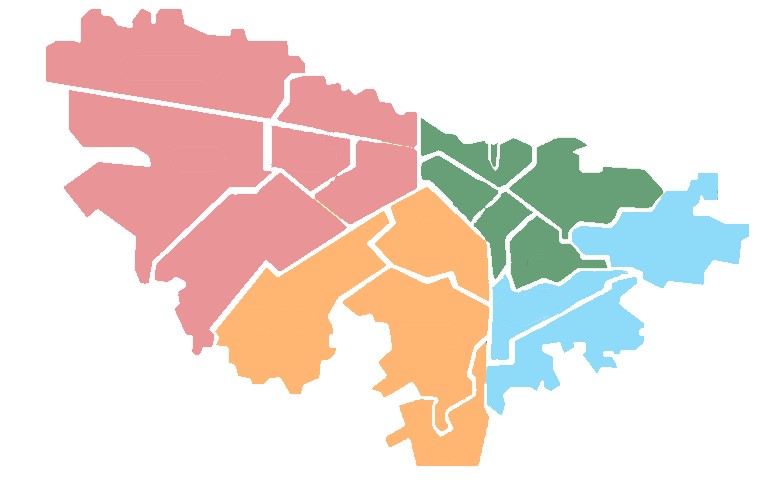 Red Centro Oriente
394
Red Norte
805
Red Sur
408
Red Sur Occidente
407
Datos de 21 de diciembre del 2020
Encuestas aplicadas por localidad
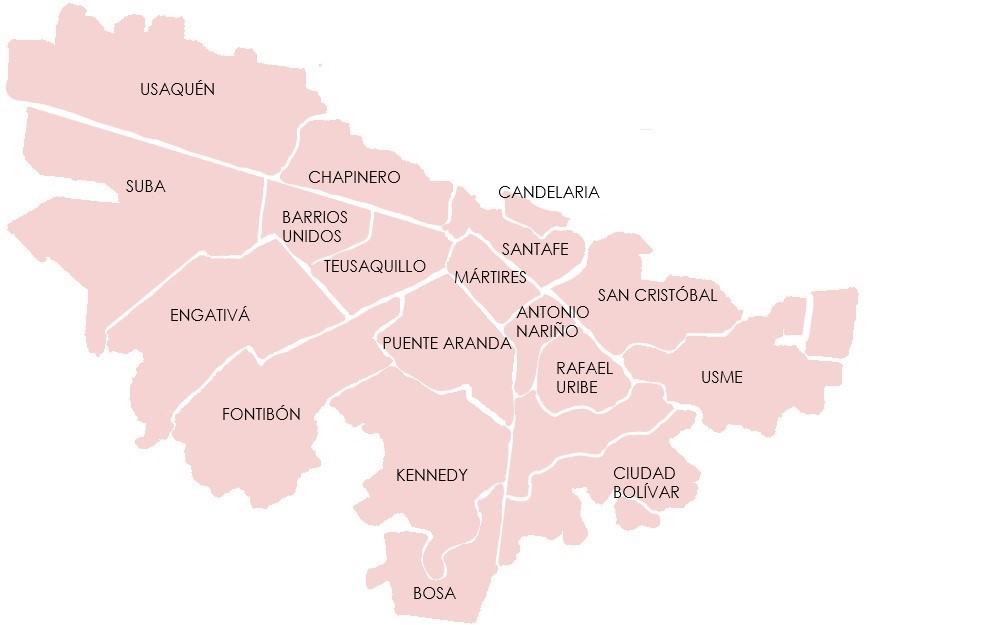 147
34
20
87
72
39
172
280
121
197
387
71
58
19
22
45
0%
73
162
En total se han realizado 2014 encuestas distribuidas en 19 localidades de Bogotá.
Demográficos
#YoMeQuedoEnCasa
SEXO
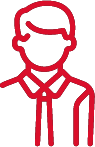 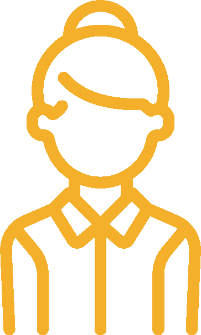 Hombres
Mujeres
Base: 2014
¿En qué grupo de edad se encuentra usted?
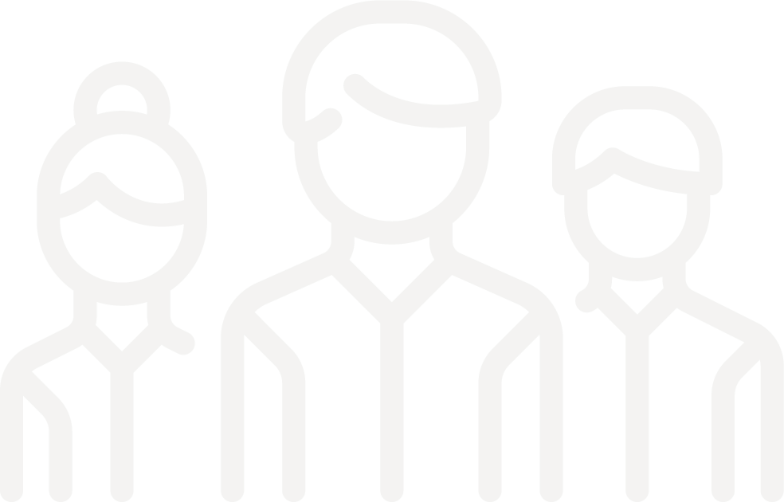 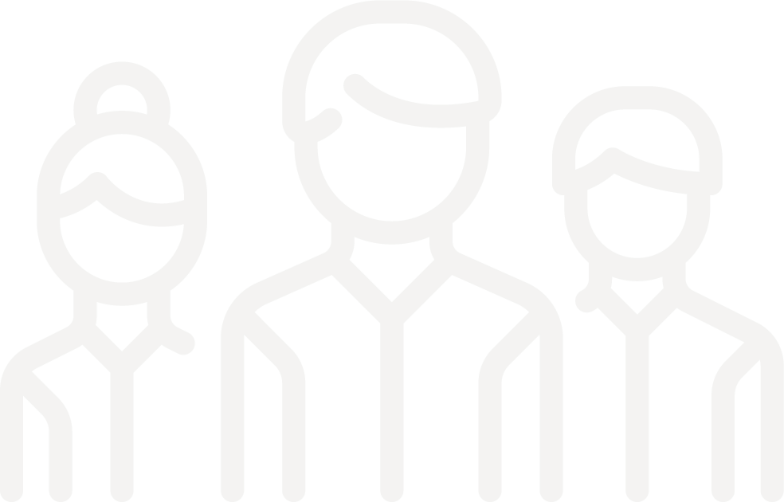 Base: 2014
Por favor dígame ¿con cuál estrato le llega el servicio de energía  eléctrica donde usted reside?
Nivel Socioeconómico
NSE:	Bajo = Estrato 1 + Estrato 2
	Medio = Estrato 3
	Alto = Estrato 4 + Estrato 5 + Estrato 6
Base: 2014
Número de miembros en el hogar (incluyendo el(la) encuestado(a))
En promedio 
3,8 personas por hogar
Base: 2014
Las Actividades Culturales
#YoMeQuedoEnCasa
7. ¿Qué tan importantes son los temas culturales en su vida?
NO
33%
SI
66%
SI
79%
T2B (Muy importante + importante)
B2B (Nada importante + Poco importante)
16%
84%
Base: 2014
8. ¿Qué tan importantes son las experiencias artísticas en su vida?
24%
76%
T2B (Muy importante + importante)
B2B (Nada importante + Poco importante)
87%
13%
Base: 2014
9. Cuando accede a actividades culturales ¿Cuál es su principal motivación?
Base2014
10.  De acuerdo a sus preferencias sobre actividades artísticas y culturales, de las siguientes opciones, dígame con cuál se identifica más?
Base: 2014
11. ¿Cuál de las siguientes afirmaciones están más acorde con su realidad actual:
Base: 2014
12. Dígame si está de acuerdo o no con las siguientes afirmaciones:
Base:2014
13. Puede decirme usted, si gracias a LAS ACTIVIDADES CULTURALES y/o ARTÍSTICA…. 
Respondieron Sí en cada afirmación
Base:2014
14. Del siguiente listado de actividades artísticas o culturales, le voy a pedir que seleccione las dos  actividades de mayor interés. Siendo la primera la que más le interesa
Total
1° Mención
2° Mención
Base:2014
Base:2014
Base:2014
14.1. ¿A través de qué medio se entera Ud de los eventos o actividades culturales sobre……?
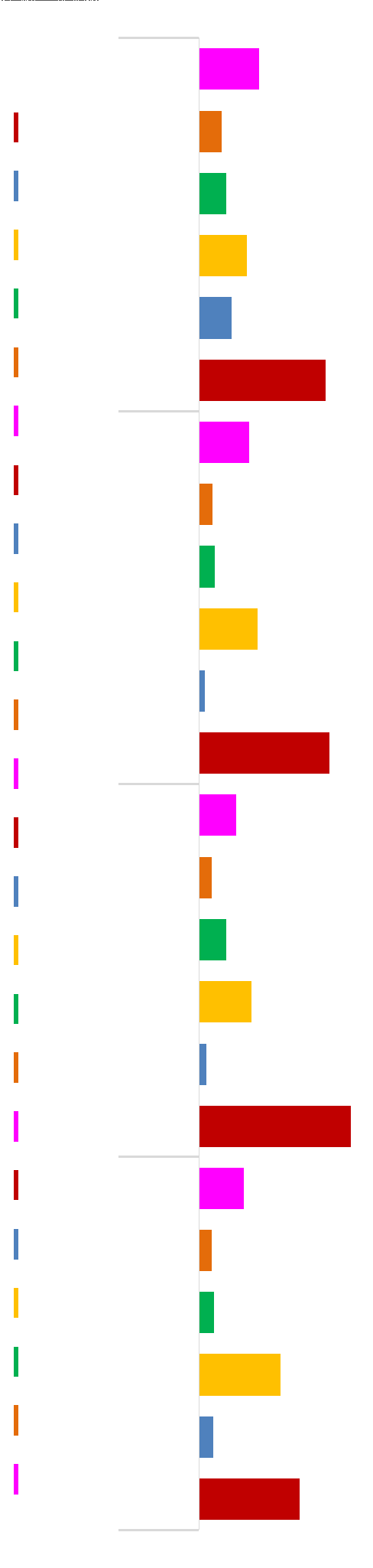 Redes sociales
Correo electrónico
TV
Radio
Prensa
Otro
14.1. ¿A través de qué medio se entera Ud de los eventos o actividades culturales sobre……?
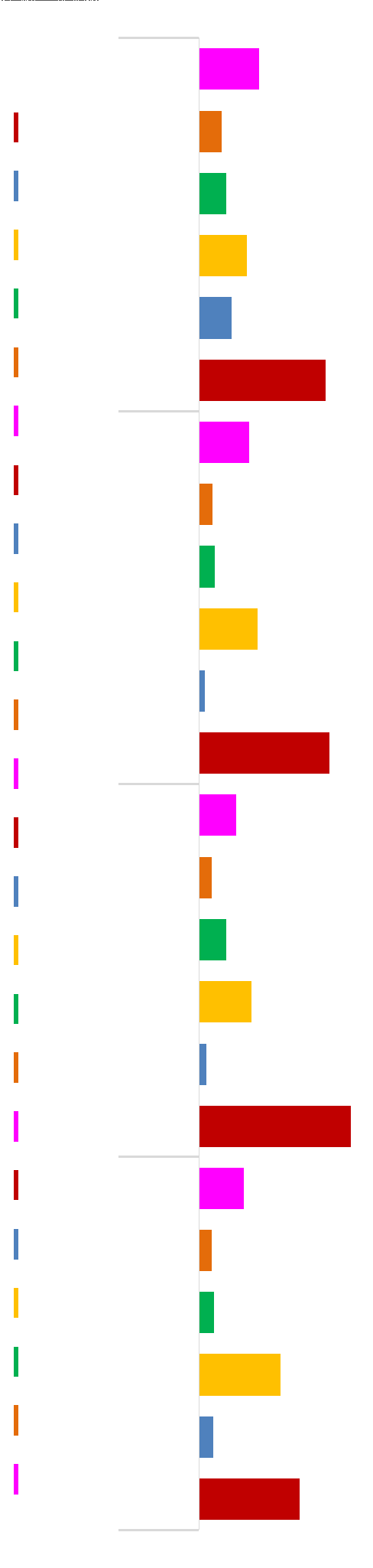 Redes sociales
Correo electrónico
TV
Radio
Prensa
Otro
14.1. ¿A través de qué medio se entera Ud de los eventos o actividades culturales sobre……?
Base:2014
14.2. Teniendo en cuenta una escala en donde 1 es nada costosa, 2 poco costosa, 3 algo costosa y 4 muy costosa, qué tan costosas son las actividades culturales sobre...
FORMACION Y PRÁCTICA DE ACTIVIDADES CULTURALES
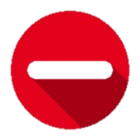 #YoMeQuedoEnCasa
15. En los últimos 12 meses, ¿Cuál de las siguientes actividades las realizó como práctica libre(Hobbie), taller/curso, o práctica profesional…?
Base: 2014
[Speaker Notes: AJUSTAR]
15.1.  Cuál fue el costo de las prácticas(libre o profesionales)?
Promedio
15.1.  Cuál fue el costo  de los Talleres/cursos?
Promedio
15.2. ¿Cuál es el número de horas que le dedicó semanalmente a las prácticas (libres y profesionales)?
Promedio
15.2. ¿Cuál es el número de horas que le dedicó semanalmente a los Talleres/cursos?
Promedio
16. ¿Qué tan importante cree usted que son el arte y la cultura para Colombia?
T2B (Muy importante + importante)
B2B (Nada importante + Poco importante)
93%
7%
17. ¿Qué tan importante cree usted que son el arte y la cultura para Bogotá?
B2B (Nada importante + Poco importante)
T2B (Muy importante + importante)
6%
93%
Lectura
#YoMeQuedoEnCasa
18.En una escala de 1 a 4, en donde 1 es Muy difícil, 2 es difícil, 3 fácil y 4 muy fácil, Para usted, ¿Qué tan fácil o difícil es conseguir libros para leer?.
T2B (Muy  fácil+ Fácil)
B2B (Difícil + Muy difícil)
T2B (Muy  fácil+ Fácil)
B2B (Difícil + Muy difícil)
30%
30%
70%
71%
20. ¿Qué tipo de libros leyó o escuchó durante los últimos 12 meses?
19. En los últimos 12 meses, ¿usted leyó un libro en cualquier formato y/o soporte, impreso, digital o escuchó un audiolibro?
21. En su círculo social, ¿Quiénes leen habitualmente?
22. Usted ha tenido oportunidad de leer en el tiempo de la cuarentena?
ASISTENCIA A PRESENTACIONES Y ESPECTÁCULOS CULTURALES
#YoMeQuedoEnCasa
23. Voy a leer un listado de eventos, espectáculos y presentaciones culturales que pueden ser de su interés, para que por favor escoja las dos opciones que más le gusten o a los que generalmente asista. Siendo la primera la que más le interesa
Total
1° Opción
2° Opción
23.1. A través de qué medios se entera Ud de los eventos o actividades culturales de su preferencia?
23.1. A través de qué medios se entera Ud de los eventos o actividades culturales de su preferencia.
23.2. Teniendo en cuenta una escala en donde 1 es nada costosa, 2 poco costosa, 3 algo costosa  y 4 muy costosa, ¿qué tan costosas son las actividades culturales según su preferencia….
24. En los últimos 12 meses ¿Usted ha asistido a algún evento como Autocine o Autoevento?
25. ¿En los últimos 12 meses, Ud. ha asistido a alguno de los siguientes eventos
25.1 ¿La entrada al evento …fue entrada libre o pagó?-
NO
12%
SI
88%
25.2. Si pagó, ¿qué costo tuvo el evento?
NO
12%
SI
88%
25.3. El evento a ... fue ¿presencial o virtual?
25.4. El evento ... fue ¿público o privado?
27. ¿Qué tipo de iniciativas?
26. ¿Usted tiene conocimiento de iniciativas artísticas y/o culturales en su localidad o barrio?
Conectividad
#YoMeQuedoEnCasa
28. ¿Usted tiene acceso a medios virtuales? (como Internet, plataforma de streaming(Como Netflix, Disney+. Amazon Prime, entre otros) , plataformas por suscripción(Deezer, Spotifi,entre otros)?
28.1. ¿En dónde?
28. ¿Usted tiene acceso a medios virtuales? (como Internet, plataforma de streaming(Como Netflix, Disney+. Amazon Prime, entre otros) , plataformas por suscripción(Deezer, Spotifi,entre otros)?
29. En promedio ¿Cuántas horas al día está conectado?
28. ¿Usted tiene acceso a medios virtuales? (como Internet, plataforma de streaming(Como Netflix, Disney+. Amazon Prime, entre otros) , plataformas por suscripción(Deezer, Spotifi,entre otros)?
30.  ¿A través de cuáles dispositivos se conecta?
31. ¿Conoce Usted la parrilla cultural que ofrece Canal Capital ?
32. ¿Cuáles conoce?
CARACTERÍSTICAS SOCIODEMOGRÁFICAS
33. De acuerdo con su cultura, pueblo o rasgos físicos, … es o se reconoce como?
Base: 2014
34. Específicamente, ¿a qué se dedica usted?
Base: 2014
35. ¿Cuál es el nivel educativo más alto alcanzado por usted?
Total secundaria
38%
Total primaria
4%
Base: 2014
36. Cuál fue el nivel educativo más alto alcanzado por la persona que se encargó de su crianza?
Total secundaria
38%
Total primaria
25%
Base: 2014
37.  ¿Con qué genero se identifica?:
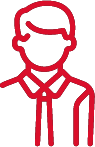 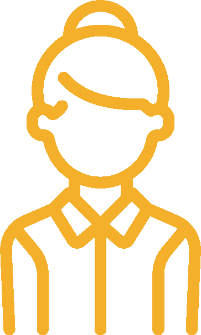 Base: 2014